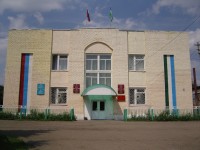 БЮДЖЕТ ДЛЯ ГРАЖДАН
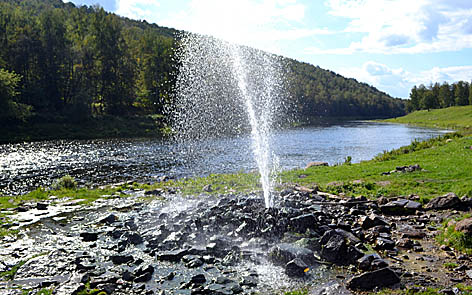 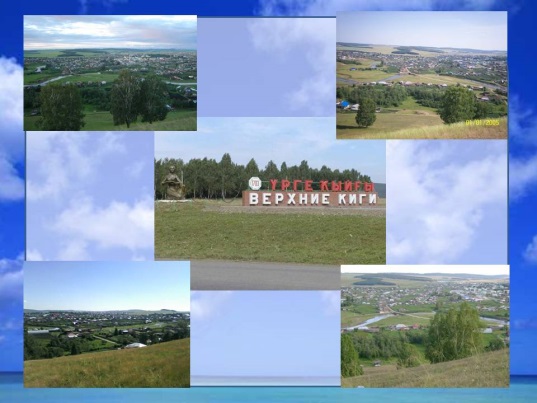 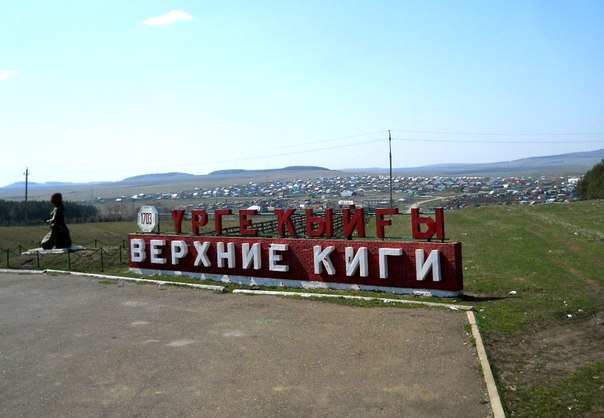 к   решению Совета сельского поселения  Верхнекигинский сельсовет муниципального района Кигинский район Республики
 Башкортостан «О бюджете  сельского поселения Верхнекигинский сельсоветмуниципального   района Кигинский район Республики Башкортостан  на 2017  год и на плановый период 
2018 и 2019 годов»
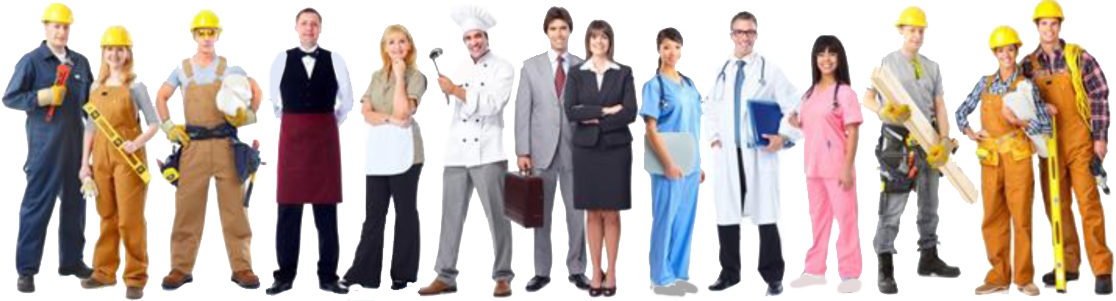 ЧТО ТАКОЕ «БЮДЖЕТ ДЛЯ ГРАЖДАН»?
«Бюджет для граждан» – аналитический документ, разрабатываемый в целях предоставления гражданам актуальной информации о проекте  бюджета сельского поселения Верхнекигиский сельсовет муниципального района в формате, доступном для широкого круга пользователей. В представленной информации отражены положения    бюджета сельского поселения на предстоящие три года: 2017 год и 2018-2019 годы.
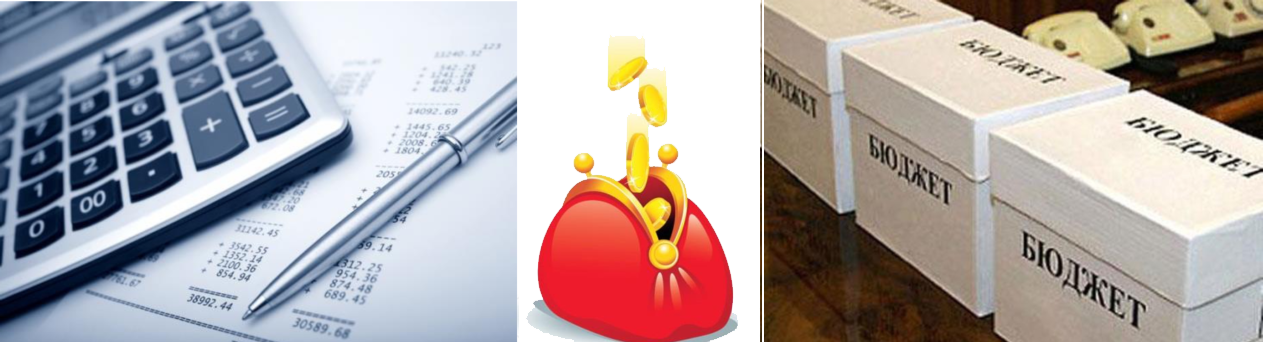 «Бюджет для граждан» нацелен на получение обратной связи от граждан по интересующим их вопросам.
ЧТО ТАКОЕ БЮДЖЕТ ?
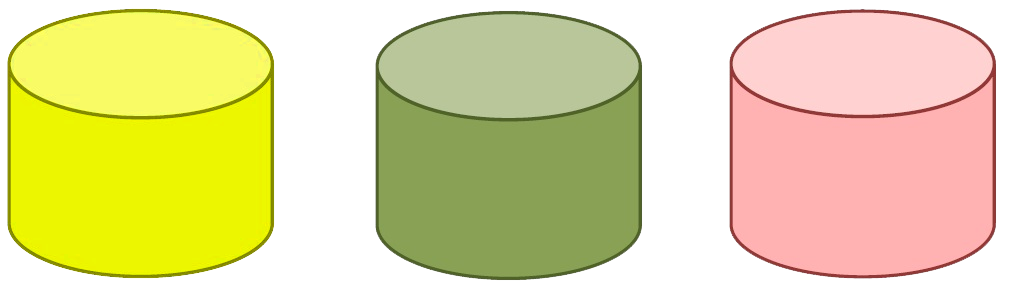 БЮДЖЕТ
ДОХОДЫ БЮДЖЕТА
РАСХОДЫ БЮДЖЕТА
форма образования и расходования денежных средств, предназначенных для финансового обеспечения задач и функций государства и местного самоуправления
поступающие в бюджет денежные средства
выплачиваемые из бюджета денежные средства
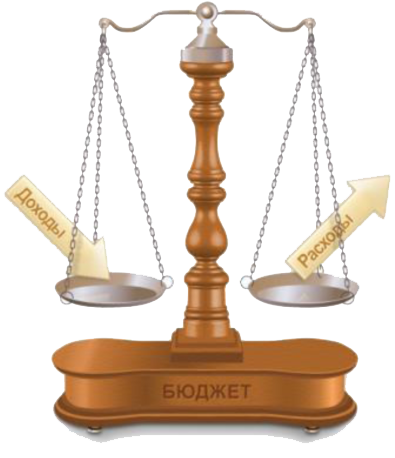 Если расходы бюджета превышают доходы, то бюджет формируется с дефицитом. При дефицитном бюджете растет долг и (или) снижаются остатки.
Превышение доходов над расходами образует профицит. При профицитном бюджете снижается долг и (или) растут остатки.
Сбалансированность бюджета по доходам и расходам -основополагающее требование, предъявляемое к органам, составляющим и утверждающим бюджет.
Основные понятия
Выплачиваемые из бюджета денежные средства называются РАСХОДАМИ БЮДЖЕТА
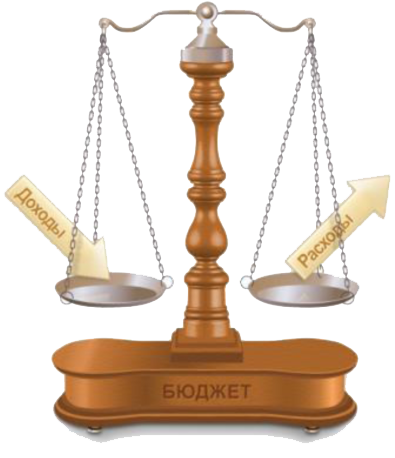 Поступающие в бюджет денежные средства являются ДОХОДАМИ БЮДЖЕТА
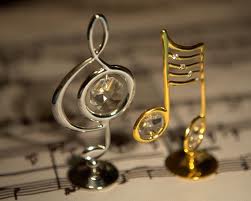 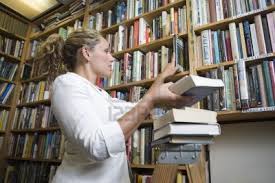 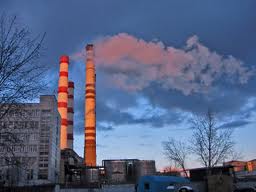 НАЛОГИ – часть доходов граждан и организаций, которые они обязаны заплатить государству (например, налог на доходы физических лиц, налог на прибыль, налог на имущество физических лиц, земельный налог, транспортный налог и др.)
НЕНАЛОГОВЫЕ ДОХОДЫ – платежи в виде штрафов, санкций за нарушение законодательства, платежи за пользование имуществом государства, средства самообложения граждан
БЕЗВОЗМЕЗД-НЫЕ ПОСТУПЛЕ-НИЯ – средства, которые поступают в бюджет безвозмездно (денежные средства, поступающие из вышестоящего бюджета (например, дотация из бюджета), а также безвозмездные перечисления от физических и юридических лиц)
на жилищно-коммунальное хозяйство
на культуру, киноматографию
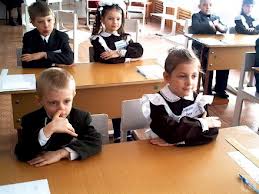 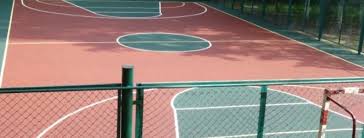 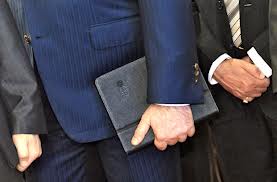 на образование
на общегосударственные вопросы
на 
физическую культуру и спорт
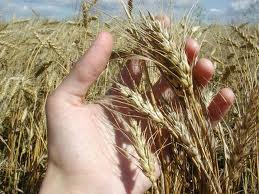 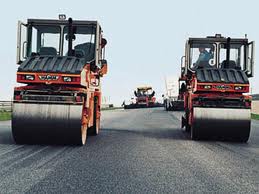 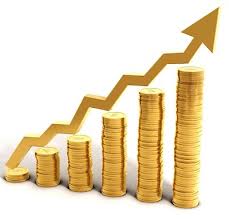 на национальную экономику
на предоставление межбюджетных трансфертов общего характера
Основные понятия
ДОХОДЫ < РАСХОДЫ = ДЕФИЦИТ БЮДЖЕТА


НЕДОСТАЮЩИЕ СРЕДСТВА БЕРУТ В ДОЛГ ИЛИ ИЗ НАКОПЛЕНИЙ
ДОХОДЫ > РАСХОДЫ = ПРОФИЦИТ БЮДЖЕТА


ИЗЛИШКИ СРЕДСТВ  НАПРАВЛЯЮТ 
В НАКОПЛЕНИЯ
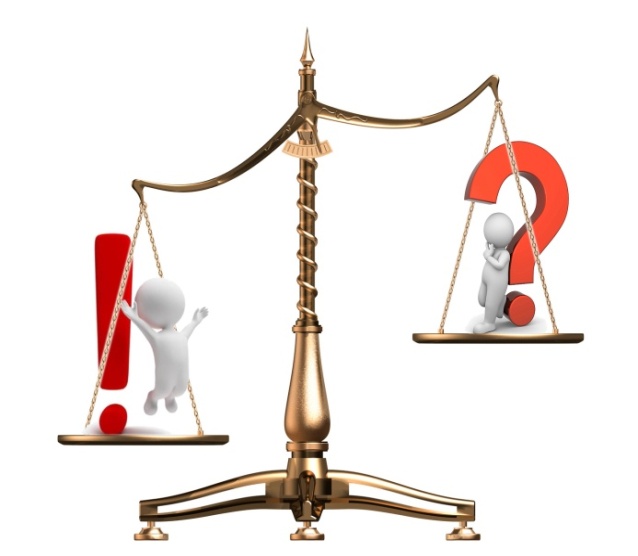 Проект бюджета составляется на три года – очередной финансовый год и плановый период (например, на 2017 год и на плановый период 2018-2019 годов)

Очередной финансовый год – год, на который составляется проект бюджета (например, 2017 год)

Плановый период – два года, следующих за очередным финансовым годом (например, 2018 и 2019 годы)
КАКИЕ ЭТАПЫ ПРОХОДИТ ПРОЕКТ БЮДЖЕТА?
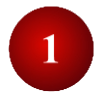 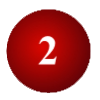 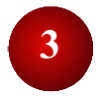 ОСНОВНЫЕ ХАРАКТЕРИСТИКИ БЮДЖЕТА СЕЛЬСКОГО ПОСЕЛЕНИЯ НА 2017 - 2019 ГОДЫ
(тыс. руб.)
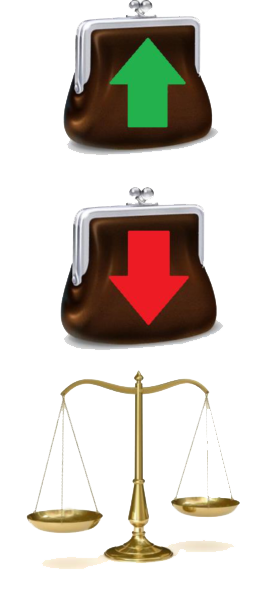 ДИНАМИКА ДОХОДОВ
Собственные доходы (тыс. руб)
Структура налоговых доходов (тыс.руб)
СТРУКТУРА ДОХОДОВ БЮДЖЕТА СЕЛЬСКОГО ПОСЕЛЕНИЯ В 2017-2019 ГОДАХ
Налоговые доходы
Неналоговые доходы
Безвозмездные поступления
Поступающие в бюджет платежи за оказание муниципальных услуг, за пользование муниципальной собственностью, от продажи муниципального имущества, а также платежи в виде штрафов и иных санкций за нарушение законодательства.
Дотации, субсидии, субвенции, иные межбюджетные трансферты из других уровней бюджетов, а также безвозмездные поступления от физических и юридических лиц, в том числе добровольные пожертвования.
Доходы от предусмотренных законодательством Российской Федерации о налогах и сборах федеральных налогов и сборов, в том числе от налогов, предусмотренных специальными налоговыми режимами, региональных и местных налогов, а также пеней и штрафов по ним.
2017 год
2018 год
2019 год
Налоги, уплачиваемые организациями
тыс. руб.
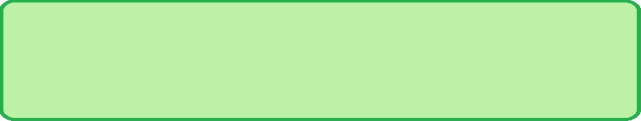 Неналоговые доходы – 362
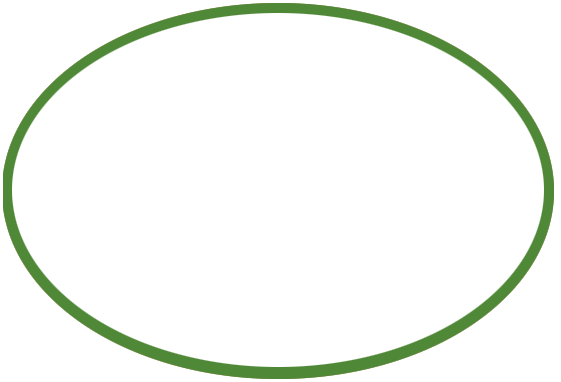 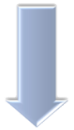 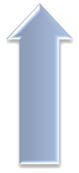 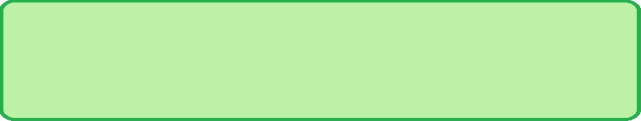 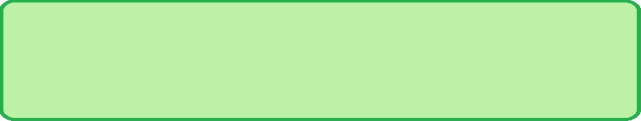 Налоги, уплачиваемые гражданами
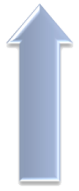 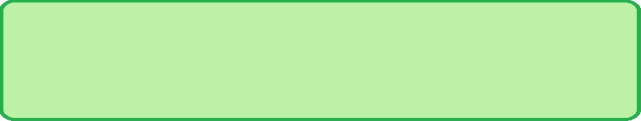 Налог на доходы физических лиц – 1072
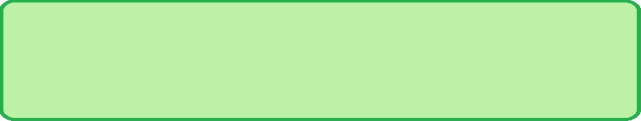 ЕСХН – 20,0
Налоговые и неналоговые доходы бюджета сельского поселения
3692
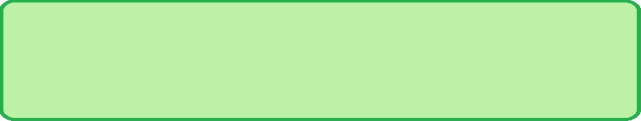 Налог на имущество физических лиц
435
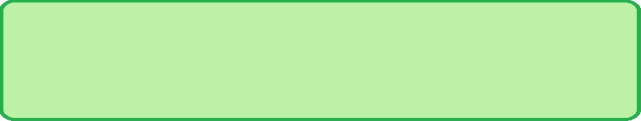 Земельный налог с организации 
320
Земельный налог с физических лиц
1483
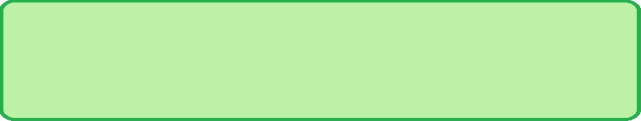 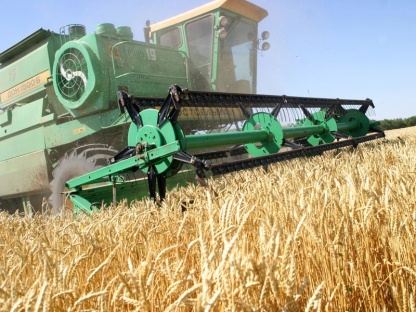 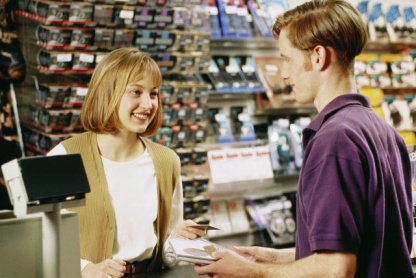 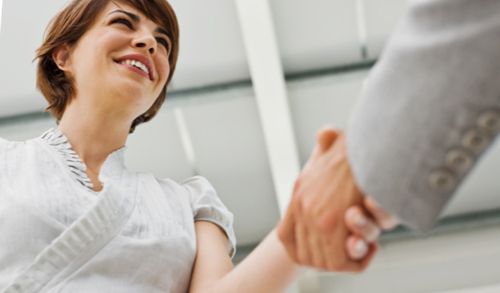 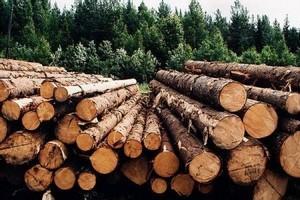 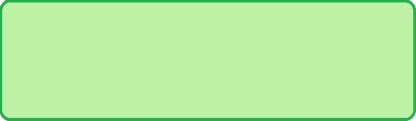 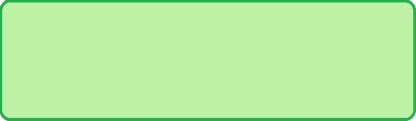 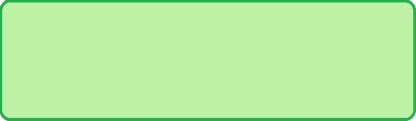 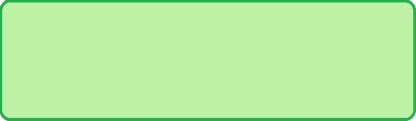 Прочие виды экономической деятельности
Деревообрабатывающее производство
Сельское хозяйство
Торговля
Рост общеэкономического оборота в 2017 году прогнозируется на уровне 9,9%, в том числе:
Рост промышленного производства – 2,5%
Рост производства продукции сельского хозяйства – 6,6%
Увеличение оборота розничной торговли – 10,7%
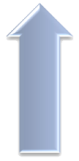 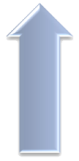 СТРУКТУРА РАСХОДОВ  БЮДЖЕТА СЕЛЬСКОГО ПОСЕЛЕНИЯ НА 2017 ГОД
Муниципальные программы
12
Расходы бюджета на содержание органов местного самоуправления
Динамика расходов на содержание органов местного самоуправления 2017-2019 годов
Общая численность работников в органах местного самоуправления составляет 12 человек, в том числе муниципальных служащих 6.		
Расходы из  бюджета муниципального района на содержание органов местного самоуправления в расчете на одного жителя района в 2017 году составят примерно 0,4 тыс. рублей.
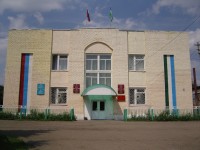 «Жилищно-коммунальное хозяйство» на 2017 год
2017 год
2016 год
на 290,0 тыс.руб.